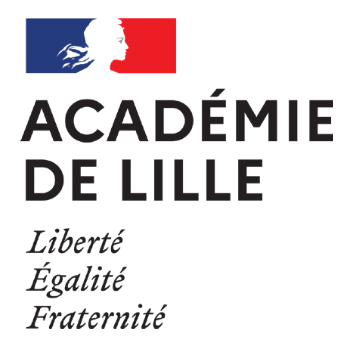 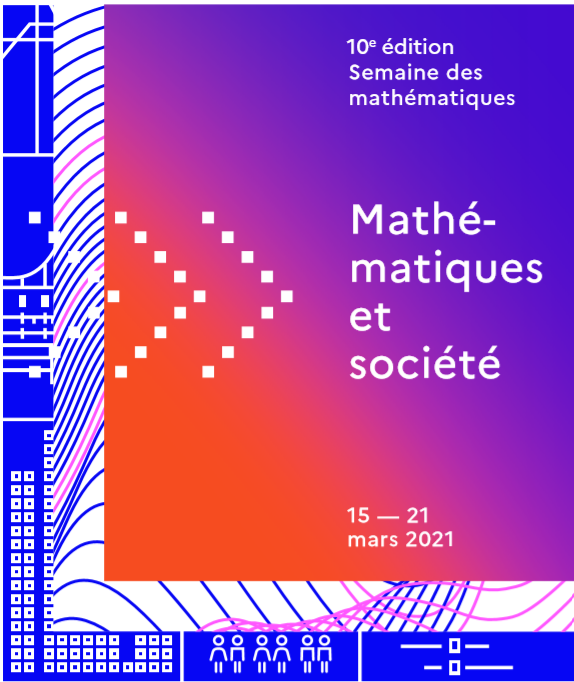 Chut! On calcule.Niveau Collège – 3ème
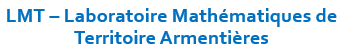 Chut! On calcule.Niveau Collège – 3èmeLundi 15 mars 2021
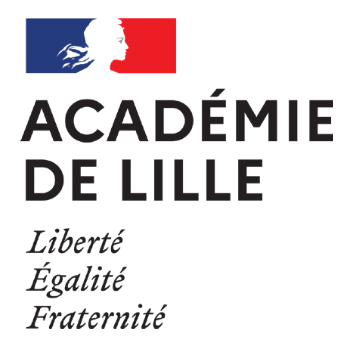 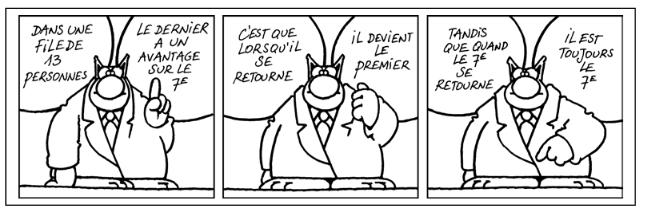 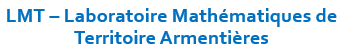 Voici un programme de calcul.
Lundi
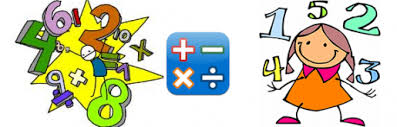 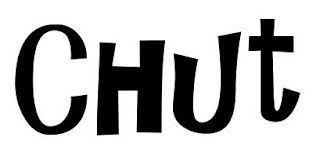 On choisit   - 2
Lundi
A – Quel est le résultat obtenu?
Lundi
Sur l'autoroute, 
Léo roule à une vitesse moyenne 
de 120 km/h.


B – Quelle distance parcourt-il en 2h30min ?
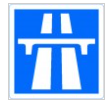 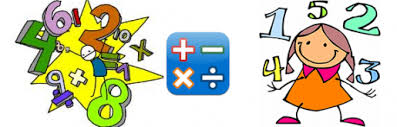 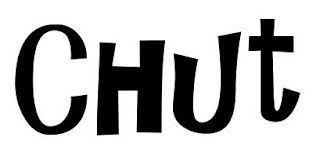 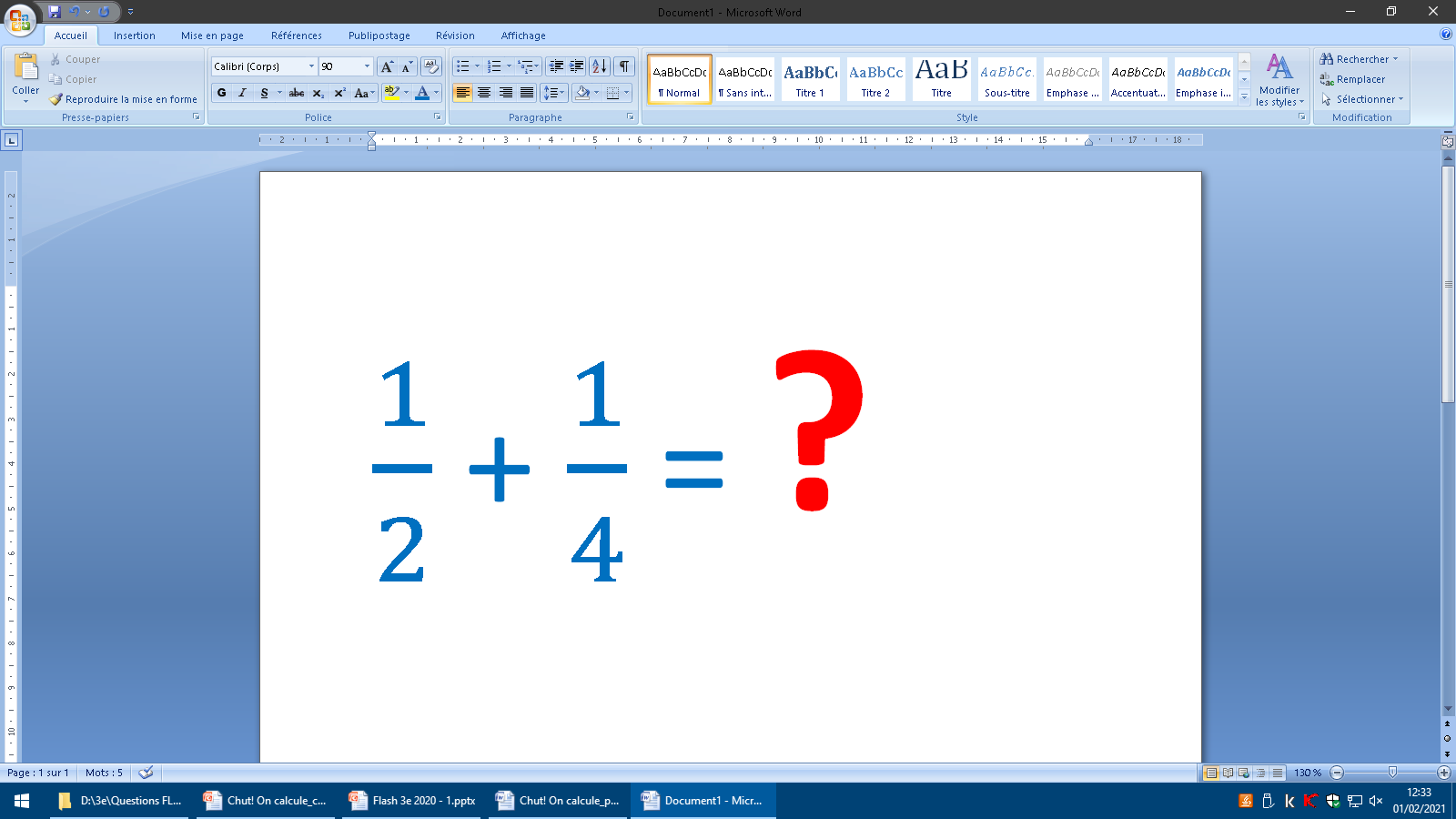 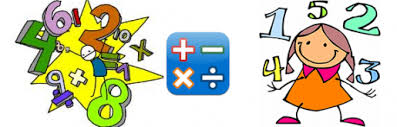 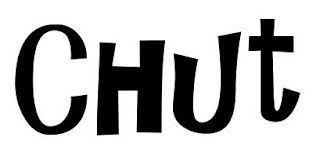 C – Calculer.
Lundi
Les points O, A et S sont alignés.
Les points O, B et P sont alignés.
Les droites (AB) et (SP) sont parallèles.
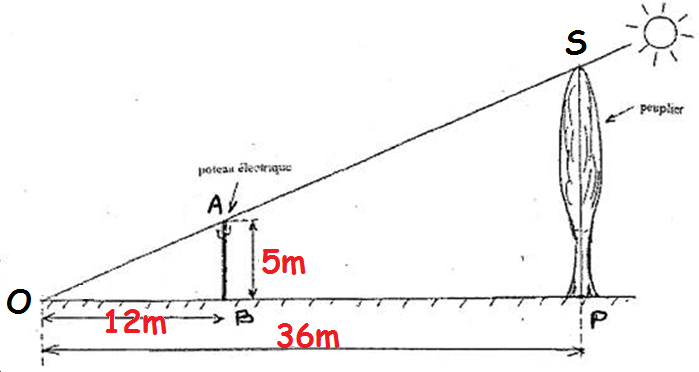 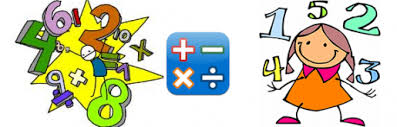 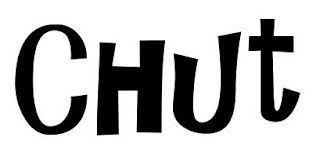 D – Quelle est la hauteur du peuplier?
Lundi
3x  + 4 = 10
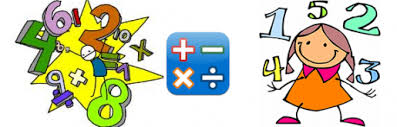 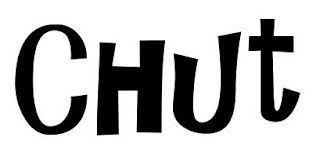 E – Quelle est la valeur de x ?
Lundi
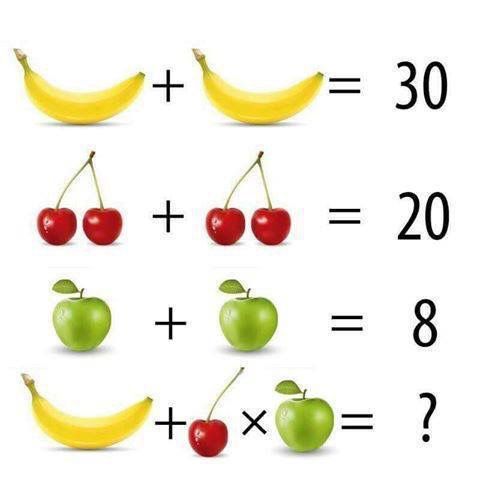 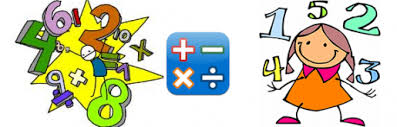 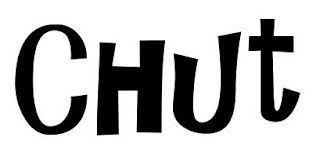 Chut! On calcule.Niveau Collège – 3èmeLundi 15 mars 2021CORRECTION
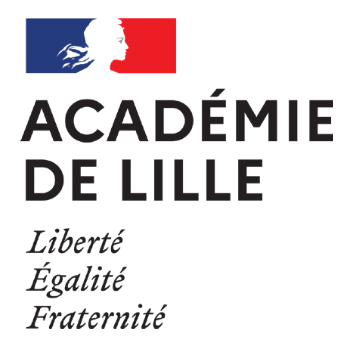 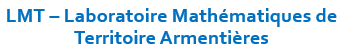 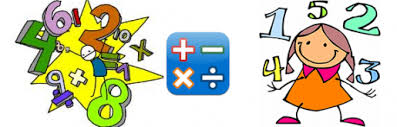 On choisit   - 2
Lundi
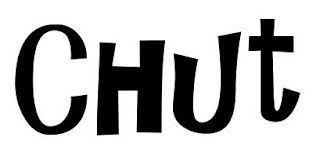 A – Quel est le résultat obtenu?

- 2 x 3 + 5 = - 6 + 5 = - 1
Lundi
Sur l'autoroute, 
Léo roule à une vitesse moyenne 
de 120 km/h.

B - Quelle distance parcourt-il en 2h30min ?

En 1h Léo parcourt 120 km donc :
En 2h, il parcourt 240 km
En 30 min (1/2h) : il parcourt 60 km
Donc en 2h30min, Léo parcourt 300 km
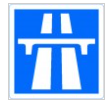 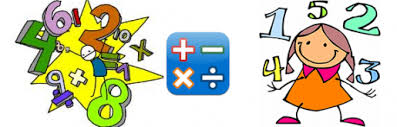 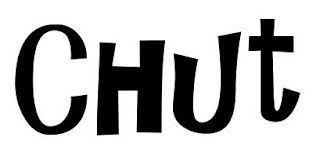 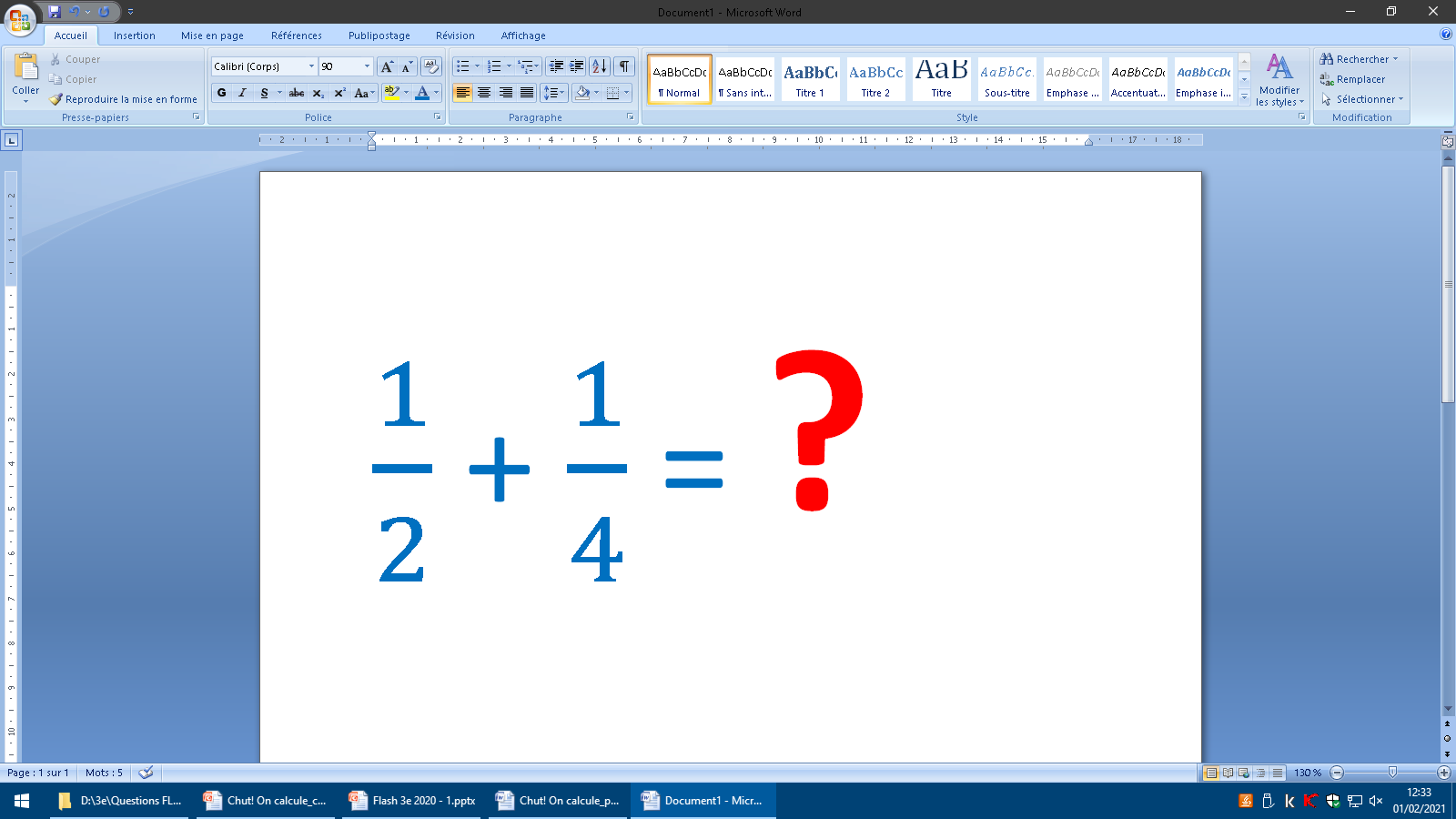 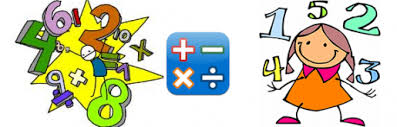 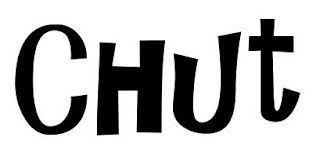 C – Calculer.
Lundi
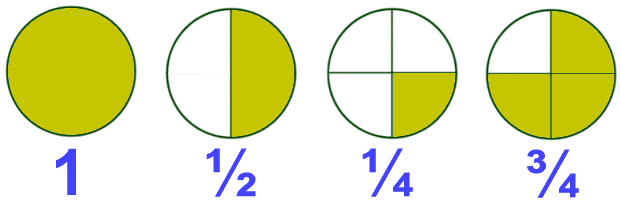 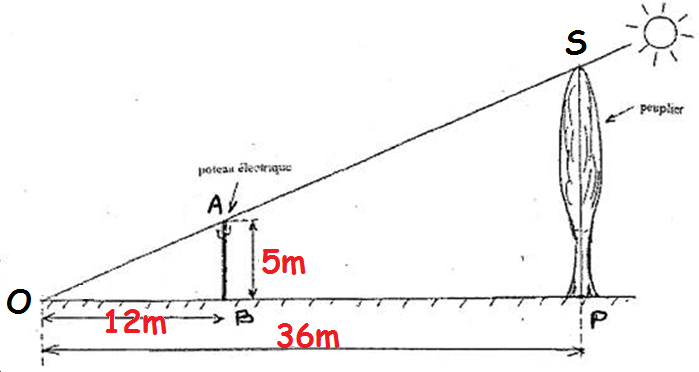 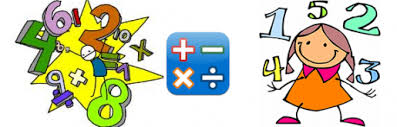 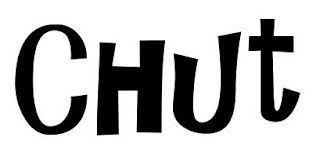 D – Quelle est la hauteur du peuplier?
Lundi
On reconnaît une configuration du théorème de Thalès.
Les côtés correspondants des triangles OAB et OSP sont proportionnels : 
OP = 3 x OB donc SP = 3 x AB donc SP = 15 m
Lundi
3x  + 4 = 10
E – Quelle est la valeur de x ?
Lundi
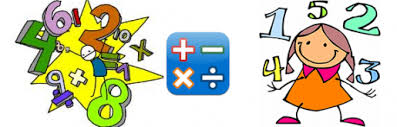 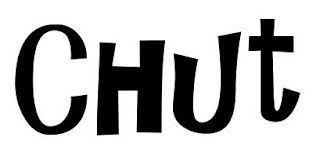 x = 2 
Lundi
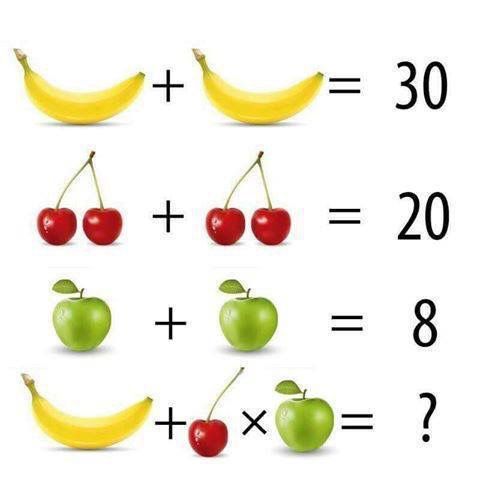 1 banane vaut 15
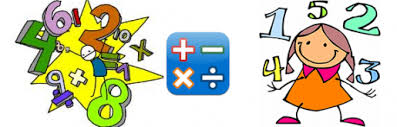 2 cerises valent 10 donc 
1 cerise vaut 5
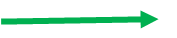 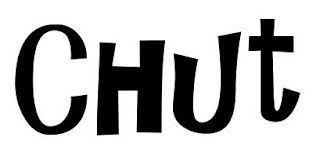 1 pomme vaut 4
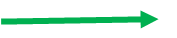 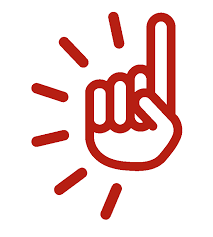 Il n’y a qu’une cerise
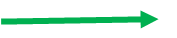 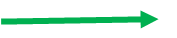 Calcul à effectuer : 15 + 5 x 4 = 15 + 20 = 35
Chut! On calcule.Niveau Collège – 3èmeMardi 16 mars 2021
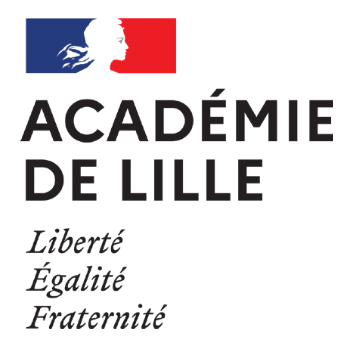 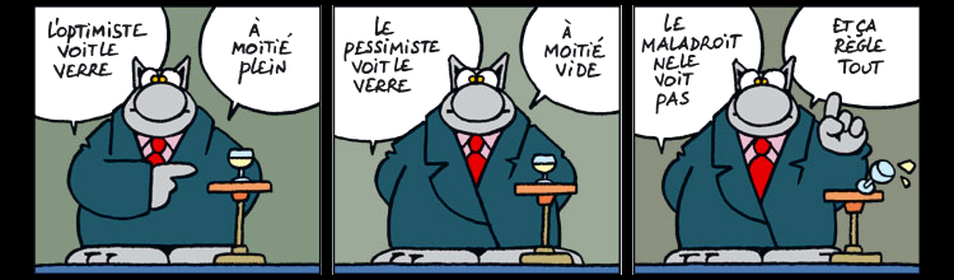 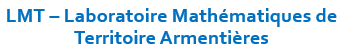 Voici un programme de calcul.
Lundi
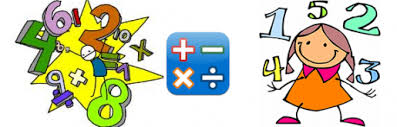 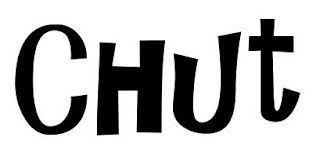 Le résultat obtenu est 35.
Lundi
A – Quel était le nombre choisi au départ?
Lundi
Un scooter roule à une vitesse 
constante de 40 km/h 
            sur une route de campagne.


B – Combien de temps lui faut-il pour parcourir 10 km ?
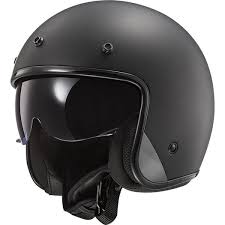 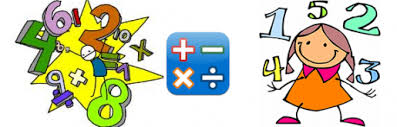 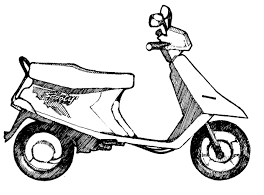 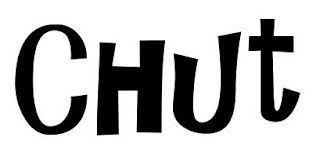 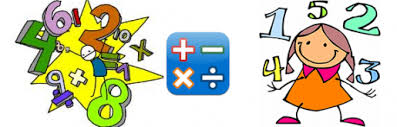 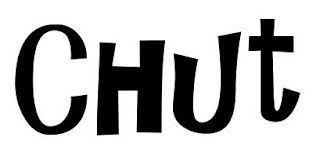 C – Calculer.
Lundi
Les points M, A et T sont alignés.
Les points M, S et H sont alignés.
Les droites (AS) et (TH) sont parallèles.
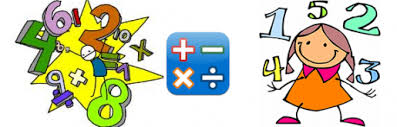 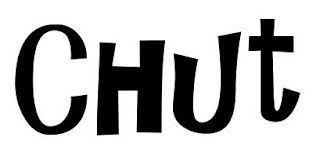 D – Calculer SA.
Lundi
5y  + 14 = 4
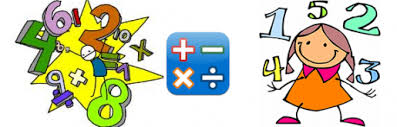 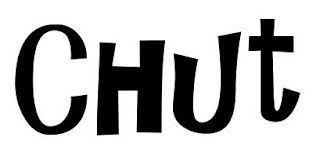 E – Quelle est la valeur de y ?
Lundi
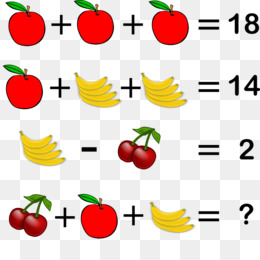 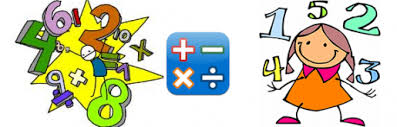 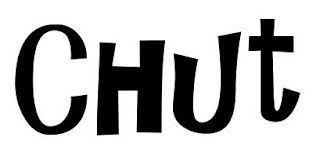 Chut! On calcule.Niveau Collège – 3èmeMardi 16 mars 2021CORRECTION
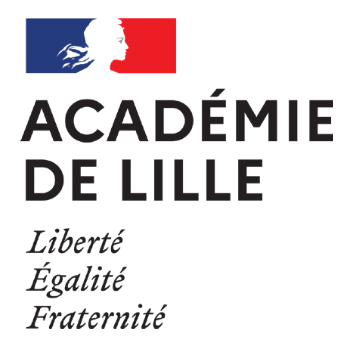 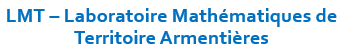 Voici un programme de calcul.
Lundi
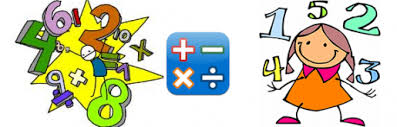 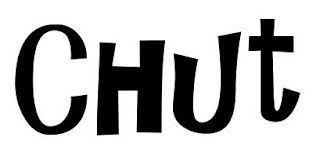 Le résultat obtenu est 35.
Lundi
A – Quel était le nombre choisi au départ?

(35 – 5) : 3 = 30 : 3 = 10

 Le nombre choisi au départ était 10.
Lundi
Un scooter roule à une vitesse 
constante de 40 km/h 
            sur une route de campagne.


B – Combien de temps lui faut-il pour parcourir 10 km ?

10 km est le quart de 40km (40 : 4).
Le scooter parcourt 40 km en 1h.
Pour parcourir 10km, le scooter mettra 1/4h soit 15 min.
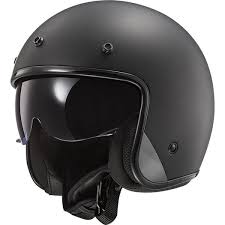 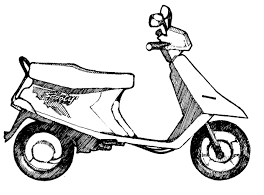 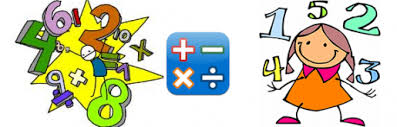 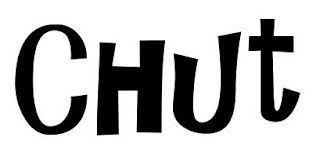 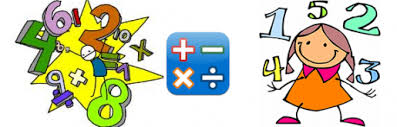 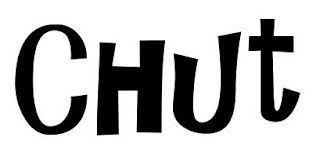 C – Calculer.
Lundi
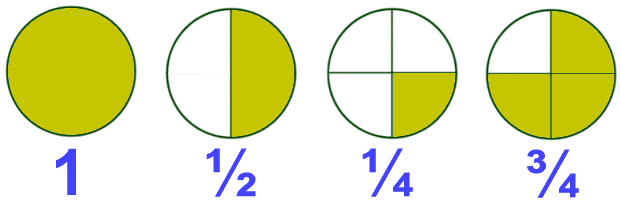 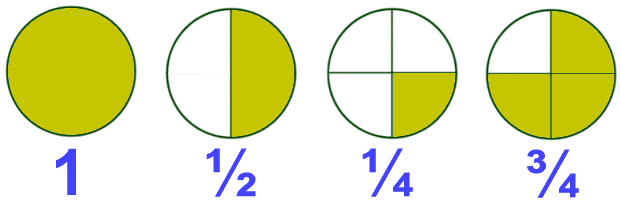 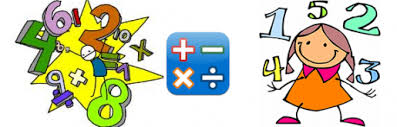 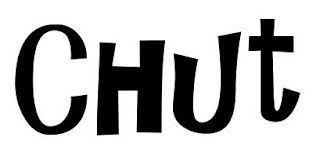 D – Calculer SA.
Lundi
On reconnaît une configuration du théorème de Thalès.
Les côtés correspondants des triangles MAS et MHT sont proportionnels : 
MS = 1/2 x MH donc SA = 1/2 x HT donc SA = 3,8 
Lundi
5y  + 14 = 4
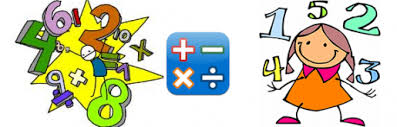 E – Quelle est la valeur de y ?
Lundi
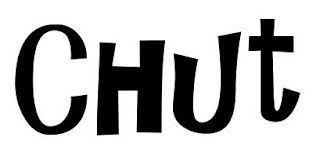 y = – 2 
Lundi
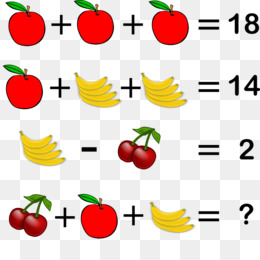 1 pomme vaut 6
1 régime de 4 bananes vaut 4 donc 1 banane vaut 1
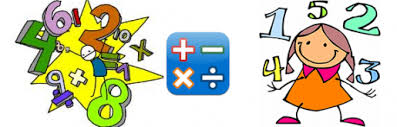 2 cerises valent 2
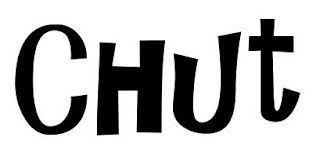 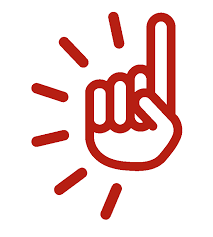 Il n’y a que 3 bananes
Le calcul à effectuer : 2 + 6 + 3x1 = 11
2 cerises + 1 pomme + 3 bananes
Chut! On calcule.Niveau Collège – 3èmeJeudi 18 mars 2021
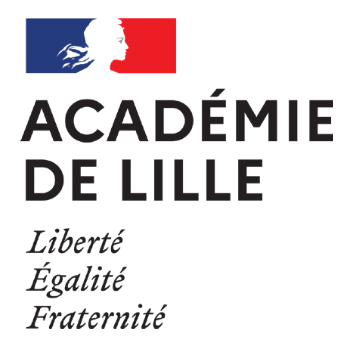 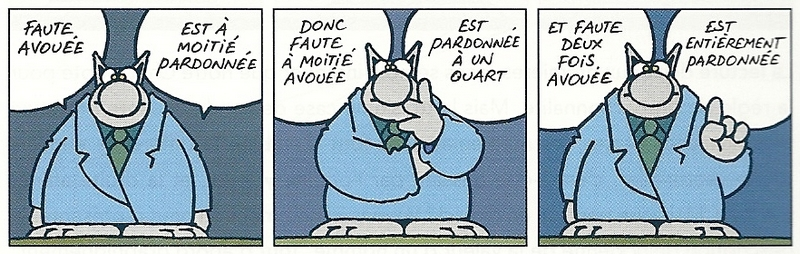 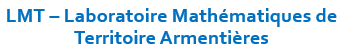 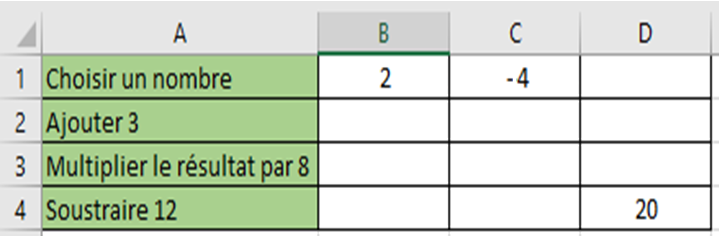 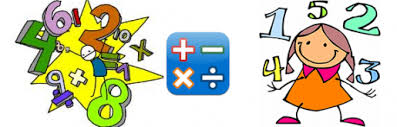 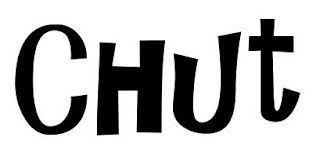 A – Quel est le résultat obtenu dans la cellule C4 ?
Une moto roule à une vitesse
 constante de 80 km/h 
sur une route de campagne.

B – Quelle distance parcourt-elle en ¾ h ?
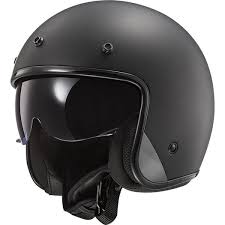 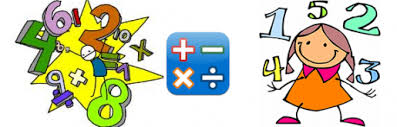 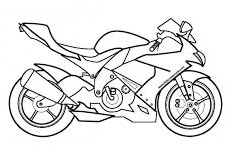 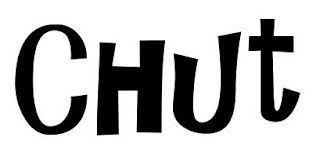 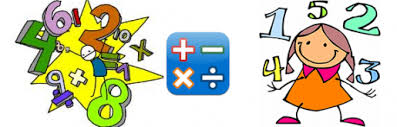 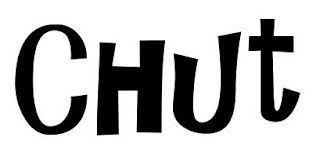 C – Calculer.
Lundi
Les points A, E et C sont alignés.
Les points A, D et B sont alignés.
Les droites (ED) et (CB) sont parallèles.
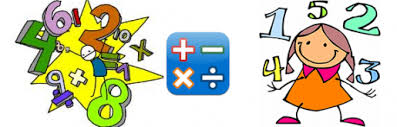 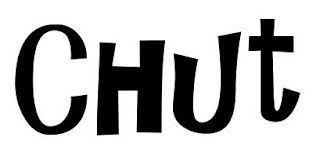 D – Calculer la hauteur AB du panier.
Lundi
4a  + 5 = 1
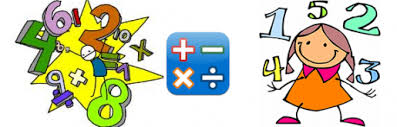 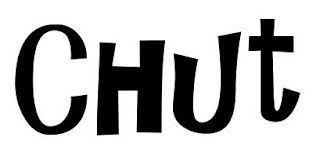 E – Quelle est la valeur de a ?
Lundi
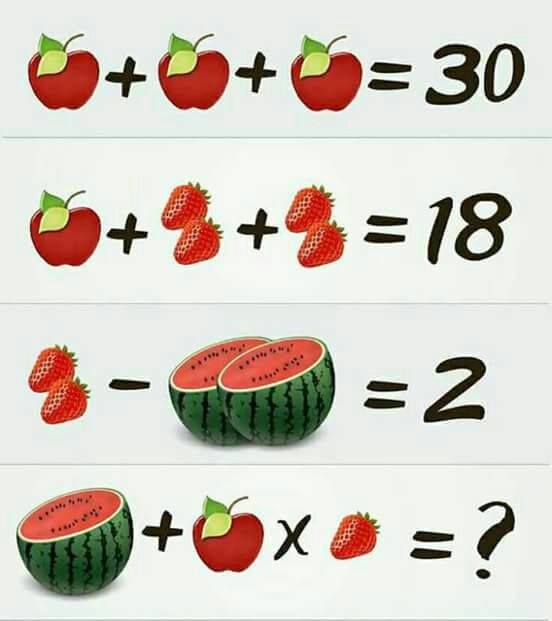 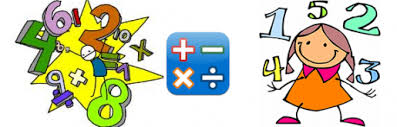 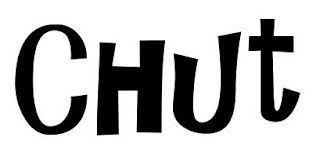 Chut! On calcule.Niveau Collège – 3èmeJeudi 18 mars 2021CORRECTION
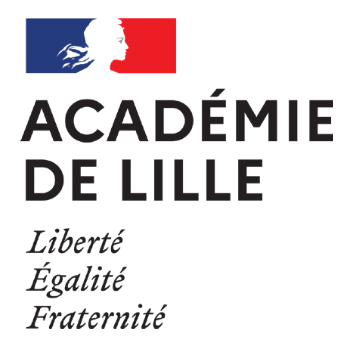 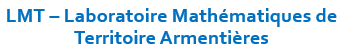 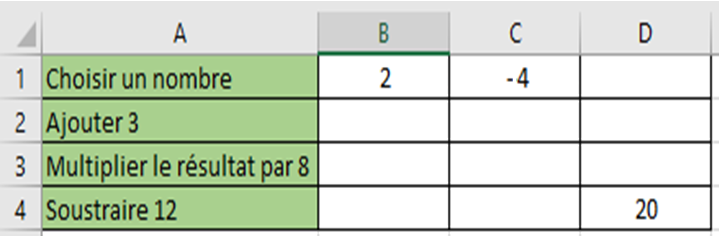 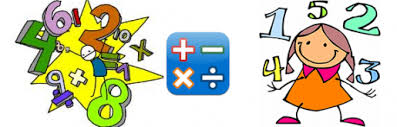 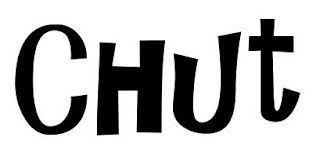 A - Quel est le résultat obtenu dans la cellule C4 ?
(- 4 + 3 ) x 8 – 12 = - 1 x 8 – 12 = - 8 – 12 = - 20
Une moto roule à une vitesse
 constante de 80 km/h 
sur une route de campagne.

B – Quelle distance parcourt-elle en ¾ h ?

La moto parcourt 80 km en 1 heure soit 20 km en ¼ h
Et donc 60 km en ¾ h
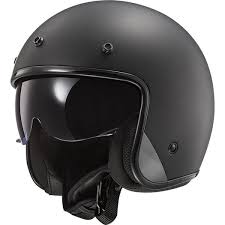 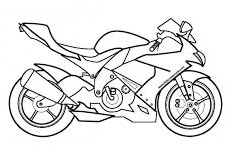 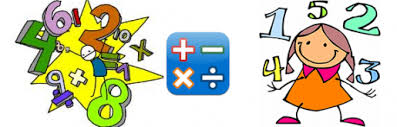 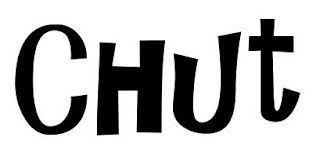 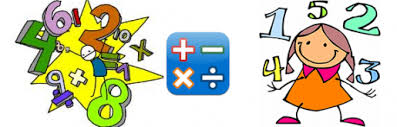 C – Calculer.
Lundi
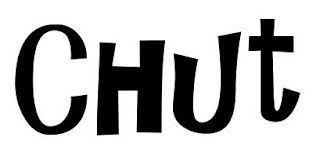 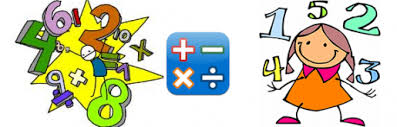 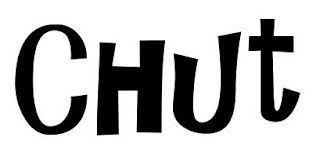 D – Calculer la hauteur AB du panier.
Lundi
On reconnaît une configuration du théorème de Thalès.
Les côtés correspondants des triangles AED et ACB sont proportionnels : 
AC = 6 x AE donc AB =  6 x AD donc AB = 3 m
 
Lundi
4a  + 5 = 1
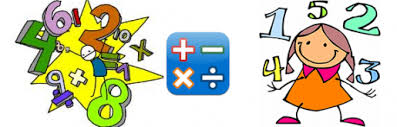 E – Quelle est la valeur de a ?
Lundi
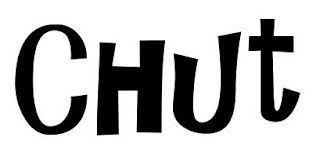 a = – 1 
Lundi
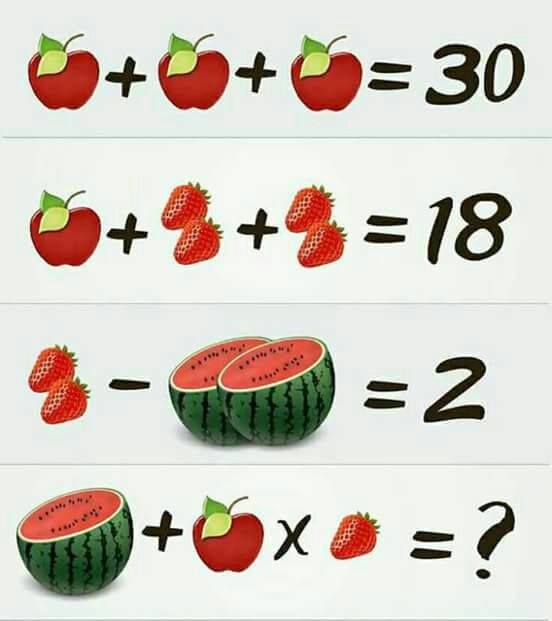 1 pomme vaut 10
2 fraises valent 4 donc
1 fraise vaut 2
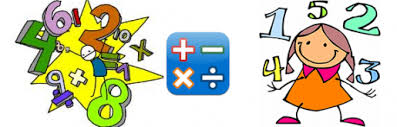 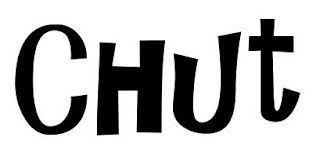 1 pastèque entière 
vaut 2 donc 1 demi pastèque vaut 1
1 demi pastèque et 
1 seule fraise
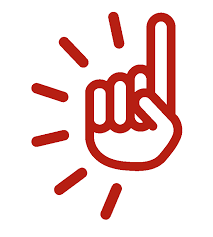 Calcul à effectuer : 1 + 10 x 2 = 1 + 20 = 21
Chut! On calcule.Niveau Collège – 3èmeVendredi 19 mars 2021
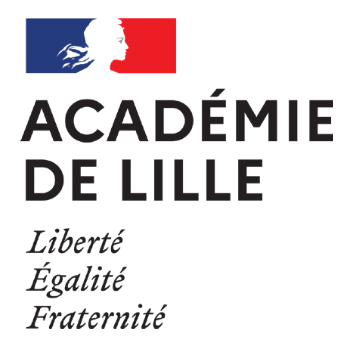 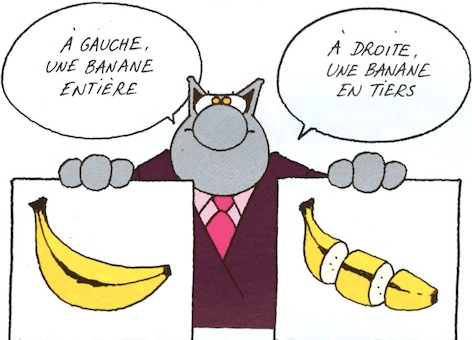 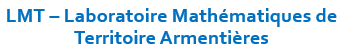 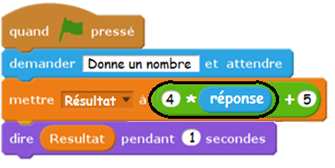 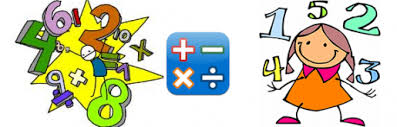 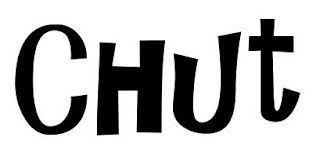 A – Que dit le lutin si le nombre choisi est -3 ?
Un marathonien court 1 km 
en 5 minutes. 


B - Quelle est sa vitesse en km/h ?
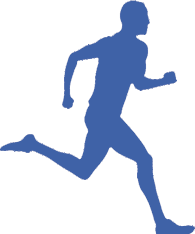 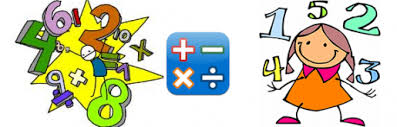 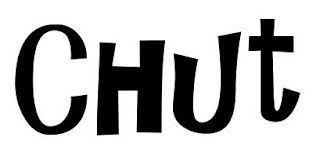 Lundi
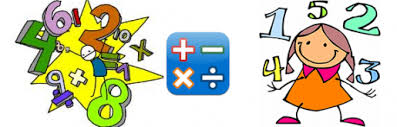 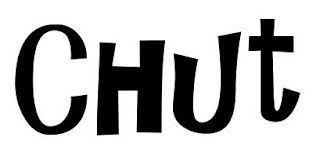 C – Calculer.
Lundi
Les points E, A et C sont alignés.
Les points D, A et B sont alignés.
Les droites (ED) et (BC) sont parallèles.
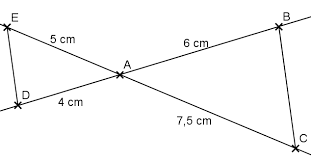 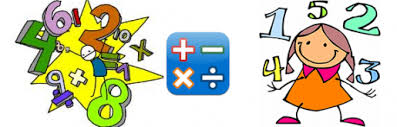 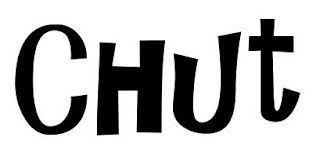 D - Calculer la longueur AC.
7m - 4 = 4m + 8
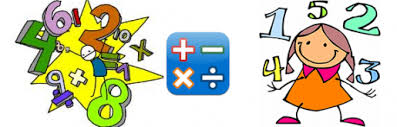 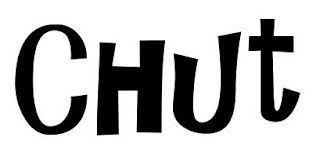 E – Quelle est la valeur de m ?
Lundi
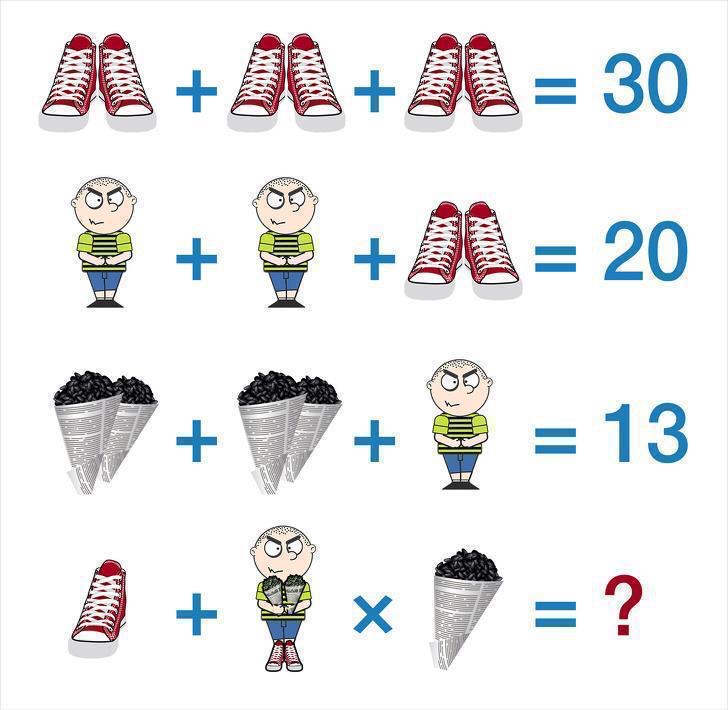 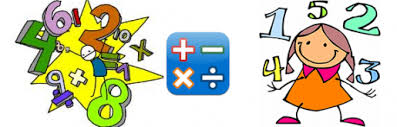 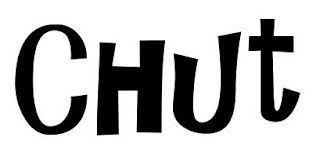 Chut! On calcule.Niveau Collège – 3èmeVendredi 19 mars 2021CORRECTION
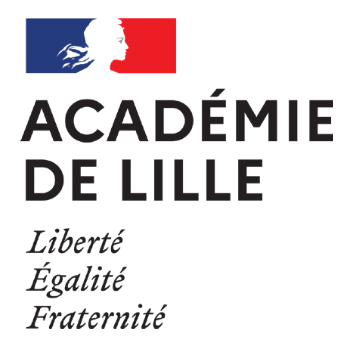 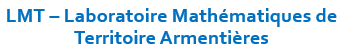 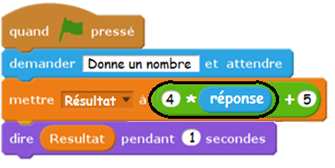 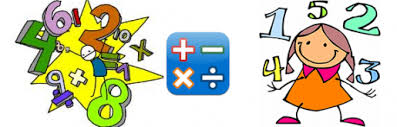 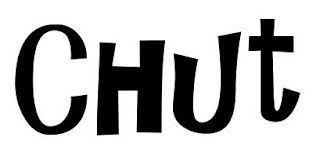 A – Que dit le lutin si le nombre choisi est -3 ?

4 x (-3) + 5 = - 12 + 5 = - 7
Un marathonien court 1 km 
en 5 minutes. 

B - Quelle est sa vitesse en km/h ?



60 minutes = 5 minutes x 12
La vitesse du marathonien est donc de 12 km/h
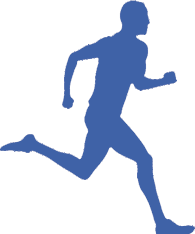 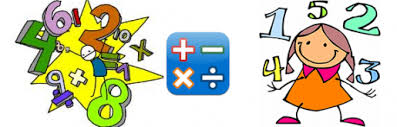 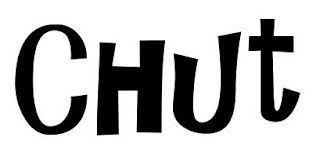 Lundi
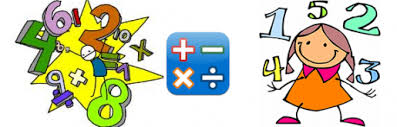 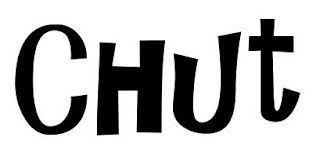 C – Calculer.
Lundi
D - Calculer la longueur AC.
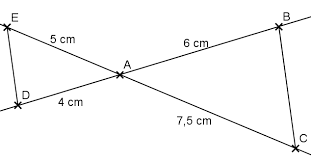 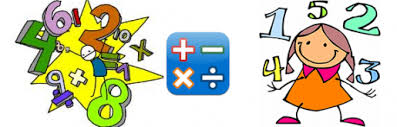 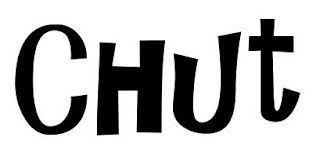 On reconnaît une configuration du théorème de Thalès.
Les côtés correspondants des triangles AED et ACB sont proportionnels : 
AB = 1,5 x AD donc AC =  1,5 x AD donc AC= 7,5 cm
 
Lundi
7m - 4 = 4m + 8
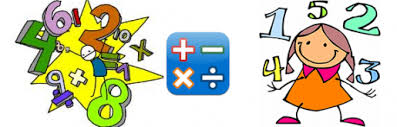 E – Quelle est la valeur de m ?
Lundi
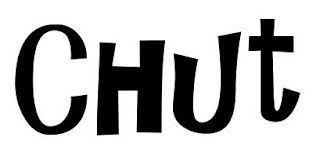 m = 4 
Lundi
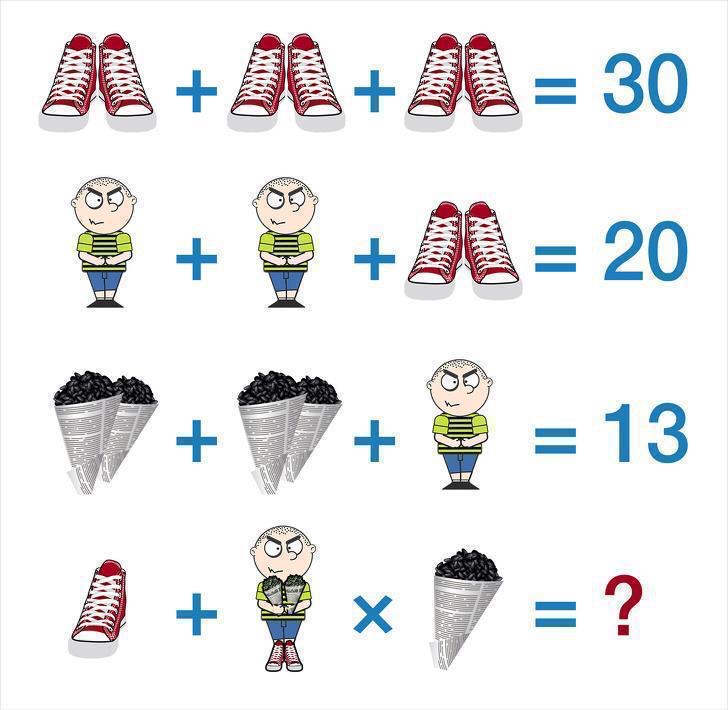 1 paire de basket vaut 10
1 bonhomme vaut 5 s’il est  sans basket
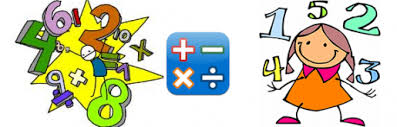 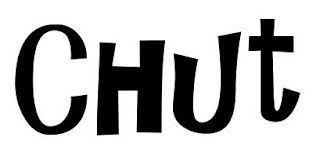 2 cornets valent 4
1 seule basket, le bonhomme porte une paire de basket mais aussi 2 cornets
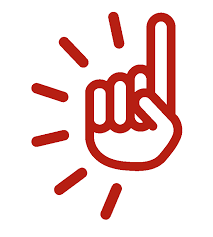 Calcul à effectuer : 5 + (5+10+4) x 2 = 5 + 19 x 2 = 5 + 38 =  43
A vous d’inventer des énigmes…
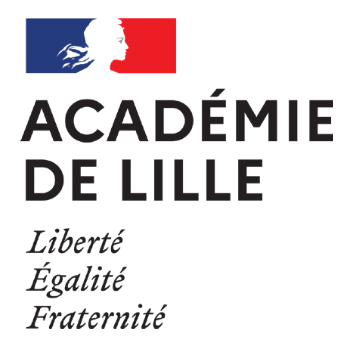 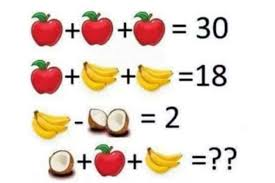 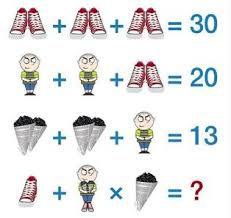 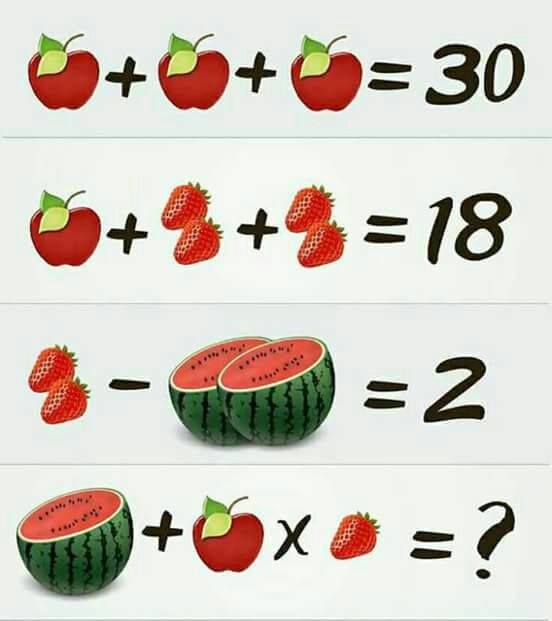 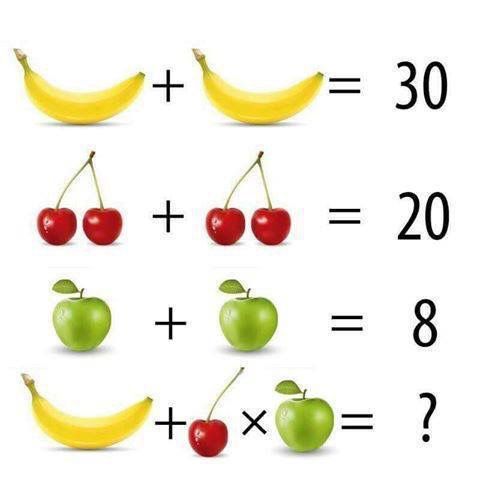 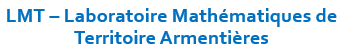